Le système éducatif en France
Tara Minić
Le système scolaire en France
École maternelle 3-6 ans
École primaire 6-11 ans
Collège (CES) ans
6ème, 5ème, 4ème, 3ème
Lycée technique ans
Lycée général ans
Formation professionelle
Apprentissage
Baccalauréat/CAP/BEP
Université et grandes écoles
L’enseignement supérieur en France peut être divisé en trois branches principales :
Les Instituts Universitaires de Technologie (IUT).
Les universités.
Les Grandes Écoles
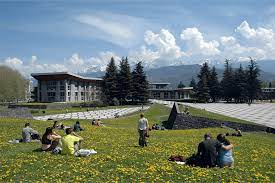 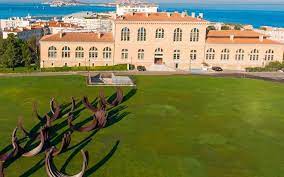 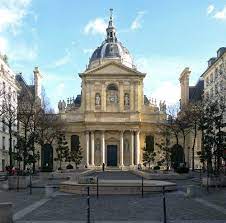 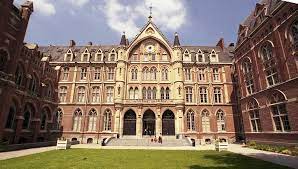 Les Instituts Universitaires de Technologie (IUT)
Ils offrent sur deux ans des formations professionnelles spécialisées et sanctionnées par un diplôme (DUT).
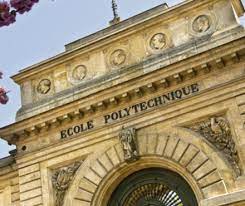 Les universités
Elles offrent un large choix de formations : Licence générale ou professionnelle (3 ans); Master 1 et Master 2 (un ou deux ans après la licence); Doctorat (trois ans après le Master 2)
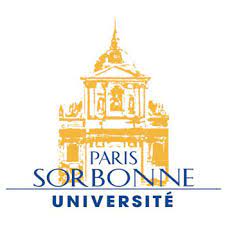 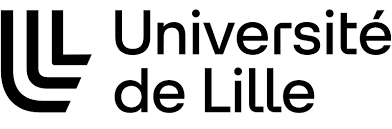 Les Grandes Écoles
L’ École Nationale d’Administration (ENA), qui forme les cadres de l’ État; l’ École Polytechnique, qui forme des ingénieurs et des scientifiques; l’ École des Hautes Études commerciales (HEC), qui forme les élites du monde de la finance et du commerce les Écoles Normales Supérieures (ENS) qui forment les futurs enseignants.
23 L’accès à ces écoles prestigieuses se fait par concours nationaux auxquels les candidats se préparent durant deux années de travail intense dans les écoles préparatoires
Le système LMD en trois cycles
Licence (en 3 ans) / Master / Doctorat. La France distingue deux types de masters : les “masters professionnels” et les “masters recherche” destinés à la poursuite d’un doctorat.
LA FIN